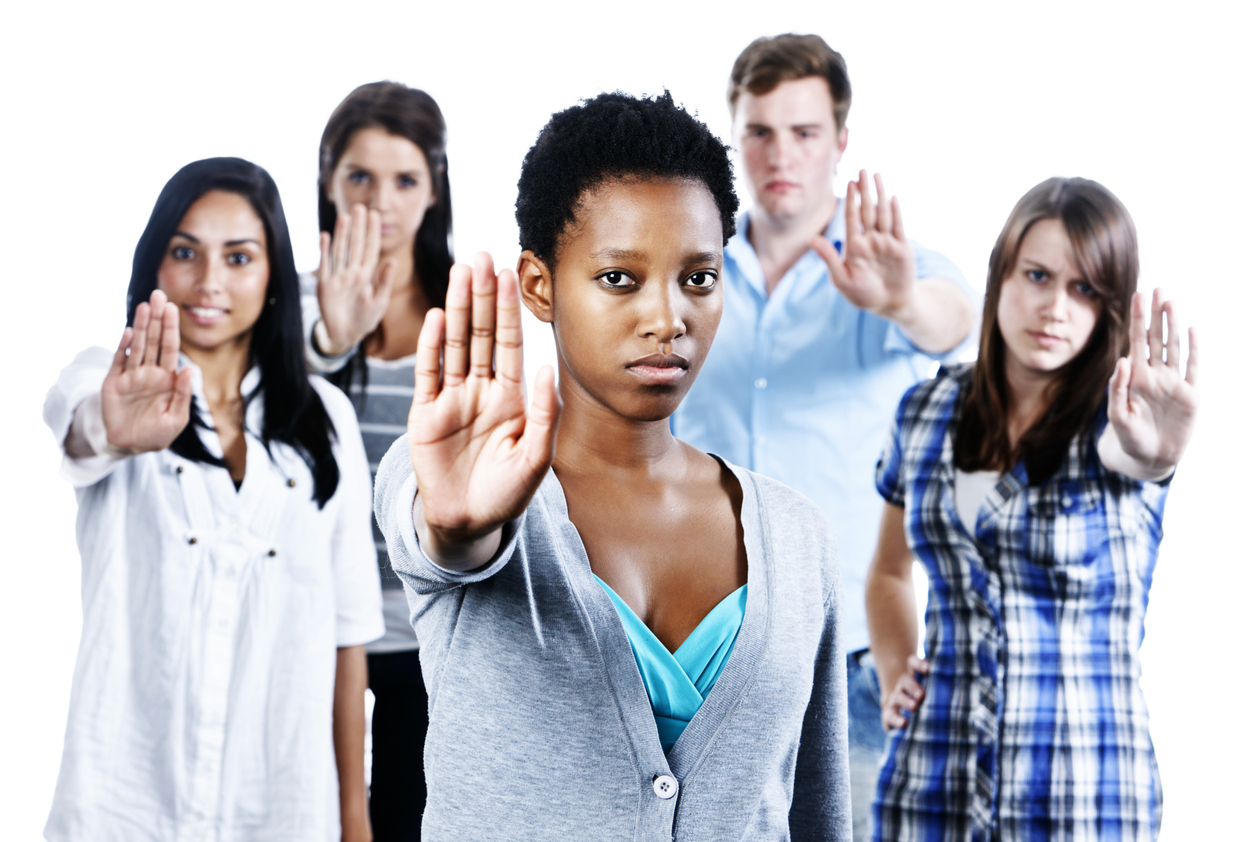 Sexual Harassment Prevention Trainingfor Employees
Sexual Harassment Prevention Training for Employees
WELCOME!
2
Introduction
Sexual harassment training is not required under federal law. However, many states have enacted legislation specifically requiring sexual harassment training. 
Even if not required in a state, the Supreme Court's landmark decisions in the 1998 Faragher and Ellerth sexual harassment cases, subsequent court decisions, and Equal Employment Opportunity Commission (EEOC) guidelines make it clear that sexual harassment training is essential. 
This presentation provides you with information on how to recognize sexual harassment and reviews our company policy and procedure on responding to and reporting sexual harassment concerns.
3
[Speaker Notes: Note to presenter: This sample presentation is intended for presentation to employees versus supervisors and managers. This presentation does not include detailed information on retaliation and employer liability; please see the supervisor version of this presentation for those details. It is designed to be presented by an individual who is knowledgeable in sexual harassment and the employer’s own policy on sexual harassment. This is a sample presentation that must be customized to include and match the employer’s own policies and practices.]
Agenda
What is sexual harassment? 
Why it is important to prevent sexual harassment in our workplace?
Our policy and procedure on sexual harassment.
Your responsibilities.
4
What Is Sexual Harassment?
Unwelcome sexual advances.
Requests for sexual favors.
Other verbal, written, electronic or physical conduct of a sexual nature that affects an individual’s employment, unreasonably interferes with his or her work performance, or creates an intimidating, hostile or offensive work environment.
5
What Is Sexual Harassment? (cont.)
The two forms of sexual harassment are:

Quid pro quo (Latin for “this for that” or “something for something”).

Hostile work environment.
6
What Is Sexual Harassment? (cont.)
Quid Pro Quo:
Tangible employment action against the victim.
Involves monetary loss or change in job.

Example: Yvette receives a smaller performance-based pay increase than other employees with similar performance because she refused to go on a date with her supervisor, Marcus.
7
What Is Sexual Harassment? (cont.)
Hostile Work Environment: 
Speech or conduct that is severe and/or pervasive enough to create an abusive or hostile work environment.

Example: Max is leering at and intentionally brushing against Vanessa.
8
What is Sexual Harassment? (cont.)
Hostile Work Environment (cont.)
In addition to speech and/or conduct, hostile work environment covers explicit or suggestive items that are e-mailed, texted, electronically provided or displayed in the workplace that interfere with job performance or that create an abusive or hostile work environment.

Example: Maria texts and instant messages her co-workers with sexually explicit jokes and pictures.
9
What is Sexual Harassment? (cont.)
Who can commit sexual harassment?
Employees at all levels. 
Customers or vendors. 
Members of the same sex or opposite sex.

Who can be a victim of sexual harassment?
Individual or individuals targeted by statements or actions.
Bystanders or witnesses not directly targeted
10
Questions? Comments?
11
Why It Is Important to Prevent Sexual Harassment in Our Workplace
Sexual harassment harms us all. 
The most important part of our corporate values is to ensure all employees are treated with respect and dignity. 
Engaging in, condoning or not reporting sexual harassment is in direct conflict with our values.
We want to remain in compliance with Title VII of the Civil Rights Act, which prohibits sex discrimination (including sexual orientation and gender identity or expression). 
We want to remain in compliance with similar state civil rights laws and fair employment laws.
12
Questions? Comments?
13
Our Policy and Procedure on Sexual Harassment
14
[Speaker Notes: Note to presenter: Provide copies of your policy to all attendees, and review all or the most important components. You may also want to add the most important parts of the policy and procedure to this presentation.]
Questions? Comments?
15
Your Responsibilities
Know and comply with our policy and procedure.
Report incidents that you experience directly or witness.
Cooperate with investigations.
Support victims.
16
[Speaker Notes: Note to Presenter:  Be sure to customize the typical information on this slide.]
Questions? Comments?
17
Summary
Sexual harassment is unwelcome sexual advances, requests for sexual favors and other verbal, written, electronic or physical conduct of a sexual nature that affects an individual’s employment, unreasonably interferes with his or her work performance or creates an intimidating, hostile or offensive work environment.
18
[Speaker Notes: Note to Presenter:  Be sure to customize the typical information on this slide.]
Summary (cont.)
There are two forms of sexual harassment: quid pro quo and hostile work environment.
It is important to prevent sexual harassment in our workplace because it harms us all. It conflicts with our corporate value that all employees are treated with respect and dignity.
19
[Speaker Notes: Note to Presenter:  Be sure to customize the typical information on this slide.]
Summary (cont.)
Sexual harassment is illegal under federal and state laws.
Your responsibilities regarding prevention of sexual harassment are to know and comply with our policy and procedure, report incidents that you experience directly or witness, cooperate with investigations, and support victims.
20
[Speaker Notes: Note to Presenter:  Be sure to customize the typical information on this slide.]
Questions? Comments?
21
Training Evaluation
Please complete the training evaluation sheet included in the handouts.

Thank you for your interest and attention!
22